Урок русского языка
Учитель   начальных классов 
МБОУ г. Иркутска СОШ № 18
Наумова Нэлли Ивановна
РУССКИЙ ЯЗЫК
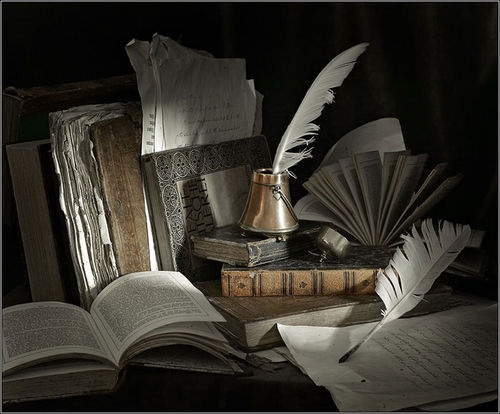 СЛОВАРНАЯ РАБОТА
КУР . ЦА
ВЕТ .Р
УЧ .НИК
П .ЛЬТО
П . ТУХ
М .РОЗ
Б . РЁЗА
З . ЯЦ
ПРОВЕРЬ
КТО?
ЧТО?
ПЕТУХ               
ЗАЯЦ
КУРИЦА
УЧЕНИК
МОРОЗ
БЕРЁЗА
ВЕТЕР
ПАЛЬТО
ТЕМА  УРОКА:
Имена существительные, отвечающие на вопрос
ОЧАЮЩИЕ НА ВОПРОСЫ
КТО ?
ЧТО ?
ОДУШЕВЛЕННЫЕ
НЕОДУШЕВЛЁННЫЕ
5
25.01.2014
Одушевлённые существительные отвечают на вопрос кто?  и обозначают живые существа( людей и животных)
Неодушевлённые существительные отвечают на вопрос что?  и обозначают  остальные предметы, явления природы, события.
Составь предложение.ЗАПИШИ.
1 вариант
2 вариант
ЧТО?
КТО?
ОБРАЗУЙТЕ ОДНОКОРЕННЫЕ СЛОВА
ЧТО ?
КТО ?
ЛЕС
САД
ПЕЧЬ
ЛЕСНИК
садовник
печник
физминутка
9
25.01.2014
КАК ПОНИМАЕТЕ  ЭТИ ВЫРАЖЕНИЯ
СПУСТЯ   РУКАВАЗАСУЧИВ  РУКАВА
спустя рукава
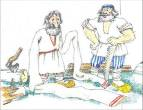 Небрежно, 
 кое- как
делать что-либо
засучив рукава
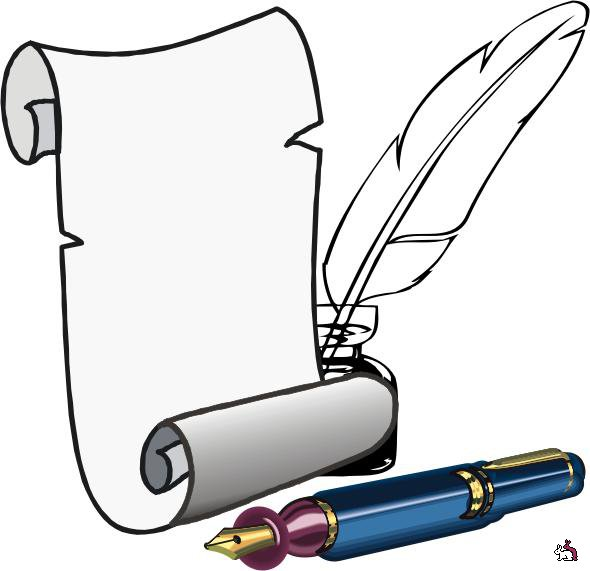 Энергичнобраться  заработу
ЛЕКСИЧЕСКОЕ ЗНАЧЕНИЕ СЛОВ
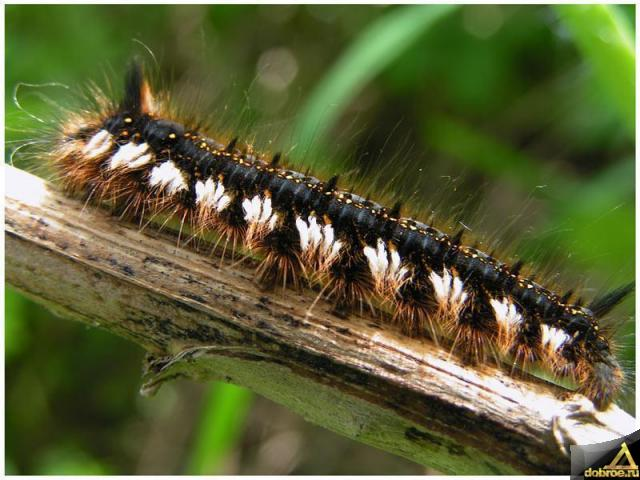 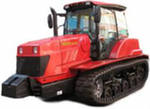 ЛЕКСИЧЕСКОЕ ЗНАЧЕНИЕ СЛОВ
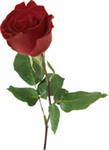 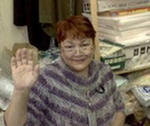 Домашнее задание
Упр. 212  с. 114     животные
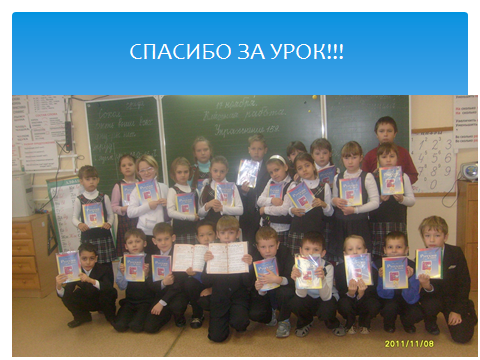 СПАСИБО ЗА УРОК!!!